L’adaptation humaine
Les composantes de l’adaptation humaine p.3-4
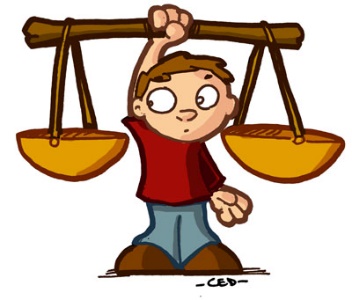 Adaptation humaine
Équilibre: 
Bien-être interne et externe
Composantes reliées à l’environnement
Composantes reliées à l’individu
Réalité interne (biopsycho)
Réalité externe (sociale)
Bagage héréditaire
Marge de liberté
Histoire personnelle
Environnement naturel
Environnement macrosocial
Environnement microsocial
Ensemble social 
Économiques
Politiques
Socio-culturelles
(conditions, coutumes, lois, droits, valeurs, principes, culture)
L’air, l’eau, le bruit, les transformations physiques (ex. réseau routier, usine) Objets
Entourage immédiat
Famille
Voisins
Collègues, milieu de travail
Amis
Quartier, école
Liberté intérieure
Pouvoir (volonté)
Décision, action (choix)
Vécu de la personne
Gènes
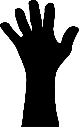 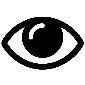 L’adaptation biopsychosociale se définit comme L’__________________
Ou la recherche ____________ entre le _______________ et le ________________ dans certaines situations données.
Définition de l’adaptation biopsychosociale p.5
équilibre
d’équilibre
bien-être interne
bien-être externe
Important: Toute conduite humaine est un _____________________________
Et l’adaptation suppose que l’individu doit s’adapter à son ___________________ en le _______________ s’il le faut.
Individu / Environnement
Interne /  Externe
effort d’adaptation
environnement
modifiant
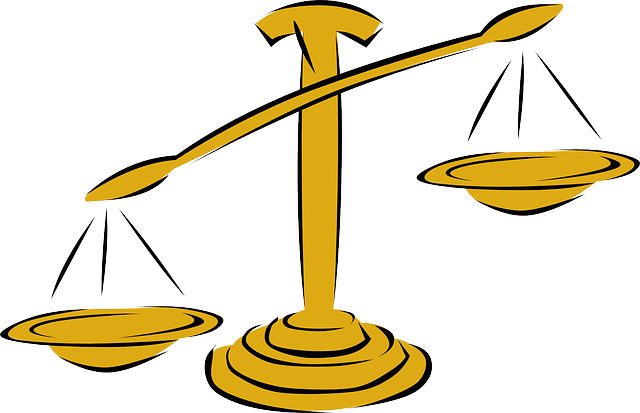 Inadaptation = _____________________
DÉSÉQUILIBRE
Définition de l’inadaptation biopsychosocialep.5
Trois possibilités =
Adaptation interne et inadaptation externe
Inadaptation interne et adaptation externe
inadaptation INTERNE ET INADAPTATION EXTERNE
Les phases du processus de l’adaptation biopsychosociale p.5-6
Les facteurs d’inadaptation ou la genèse des difficultés
Les difficultés rencontrées ou la période d’inadaptation
Les cheminements adaptatifs ou la période d’adaptation
COMMENT C’EST ARRIVÉ? 
LES CAUSES
CE QUI M’EST ARRIVÉ ET CE QUE J’AI RESSENTI?
LA PÉRIODE DE CRISE, DIFFICULTÉS, PROBLÈMES, LA SOUFFRANCE
COMMENT J’AI RÉUSSI À M’EN SORTIR?
MOYENS QUI M’ONT PERMIS DE RETROUVER L’ÉQUILIBRE
Important: Les mêmes facteurs d’inadaptation n’entraînent pas toujours les mêmes _______________ chez les personnes concernées. Il faut toujours considérer une combinaison de facteurs.  (_____________)
conséquences
multifactoriel
provisoire
Lorsque l’inadaptation est ____________________: L’équilibre ou la période d’adaptation s’amorce graduellement lorsque des facteurs ____________________ (facilitateurs) sont mis en place.

Lorsque L’INADAPTATION EST __________________: LE NOUVEL ÉQUILIBRE N’EST PAS TROUVÉ OU EST PRÉCAIRE. Parsemé de période de tension, d’inquiétude et de doute           ++ obstacles          peu de facilitateurs
favorables
durable